Carolside Primary School Improvement Plan 2021-22
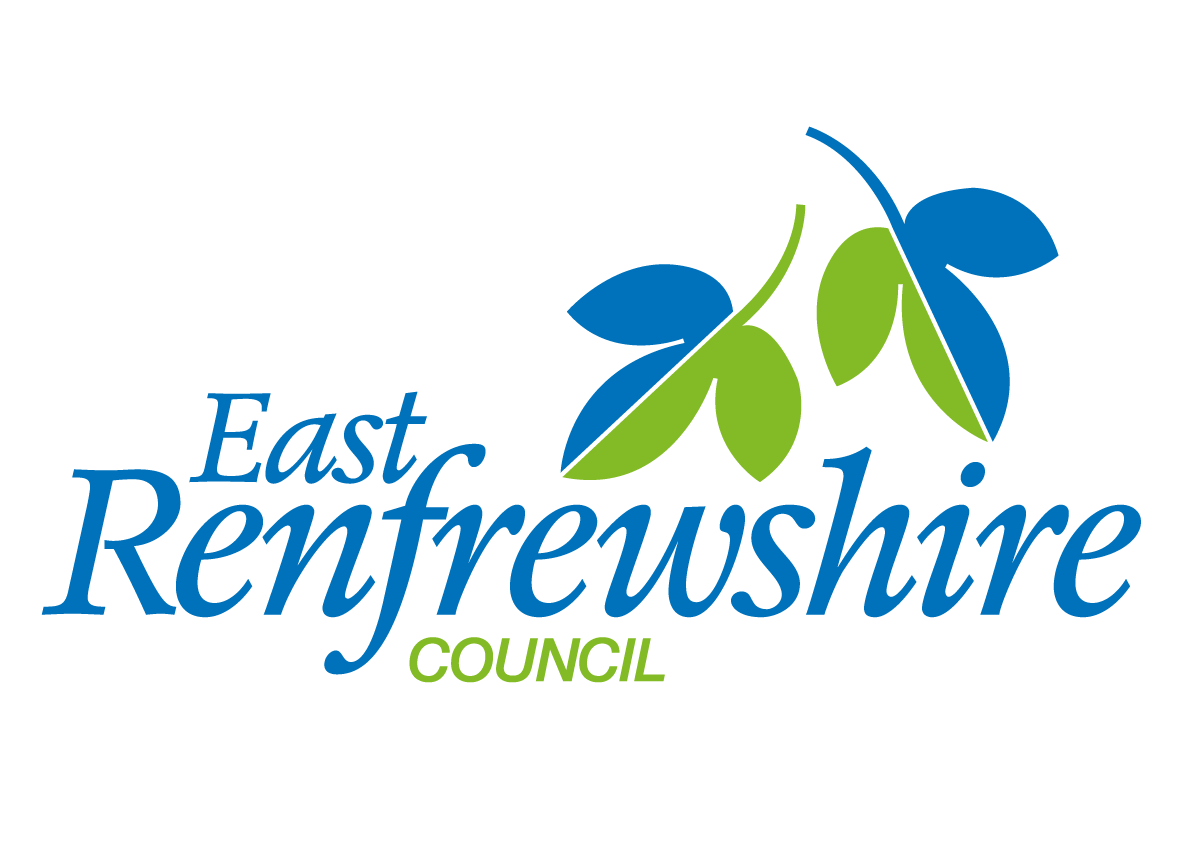 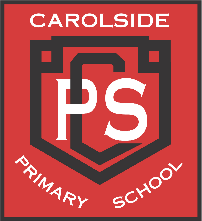 East Renfrewshire - Vision
Everyone Attaining, Everyone Achieving, through Excellent Experiences
Carolside Primary School Vision
A happy and safe school, providing rich learning opportunities, where everyone is treated with respect and kindness.
Priority 1
To improve outcomes for learners through effective teaching, learning, assessment and moderation.
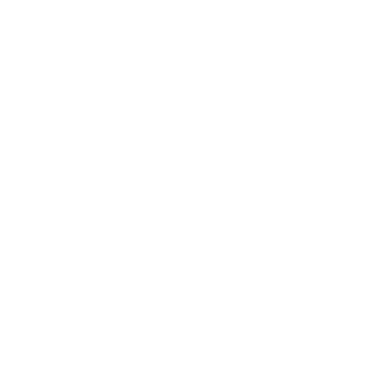 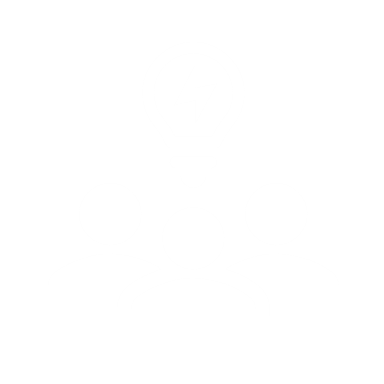 Priority 2
To re-establish relationships across the school community with a focus on the emotional and physical wellbeing of all stakeholders.
.
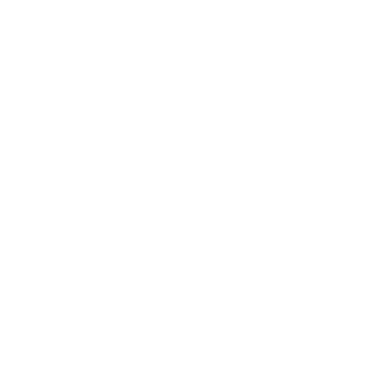 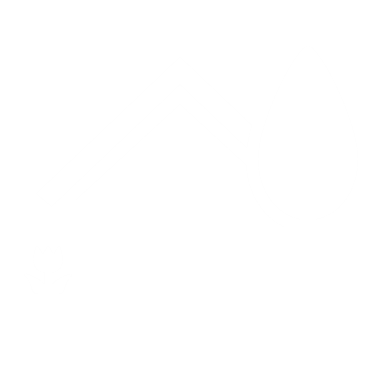 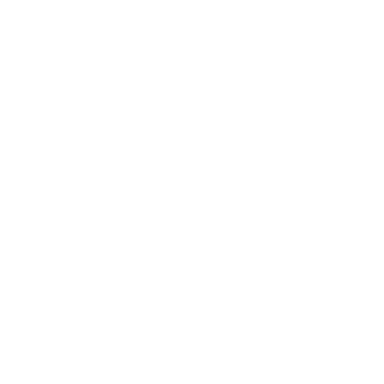